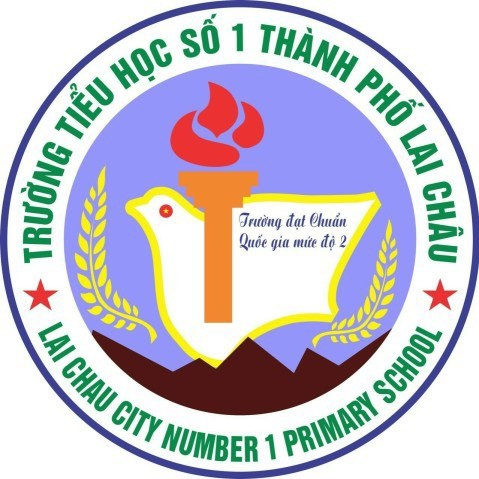 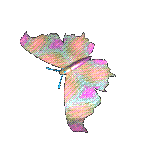 NHIỆT LIỆT 
CHÀO MỪNG CÁC THẦY, CÔ 
VỀ DỰ GIỜ THĂM LỚP 2A4
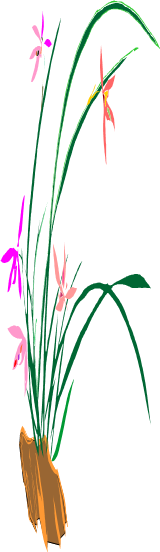 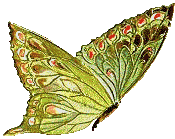 Giáo viên: Ngô Thị Ngọc Phương
1
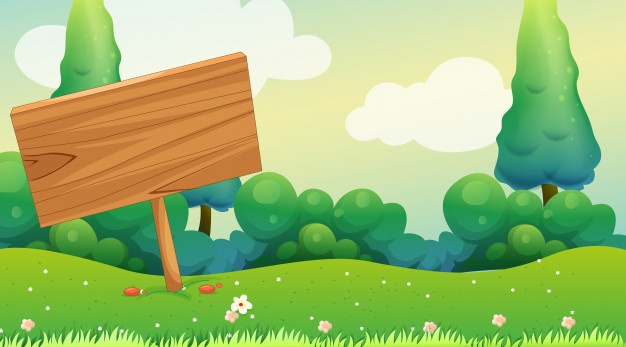 Khám phá
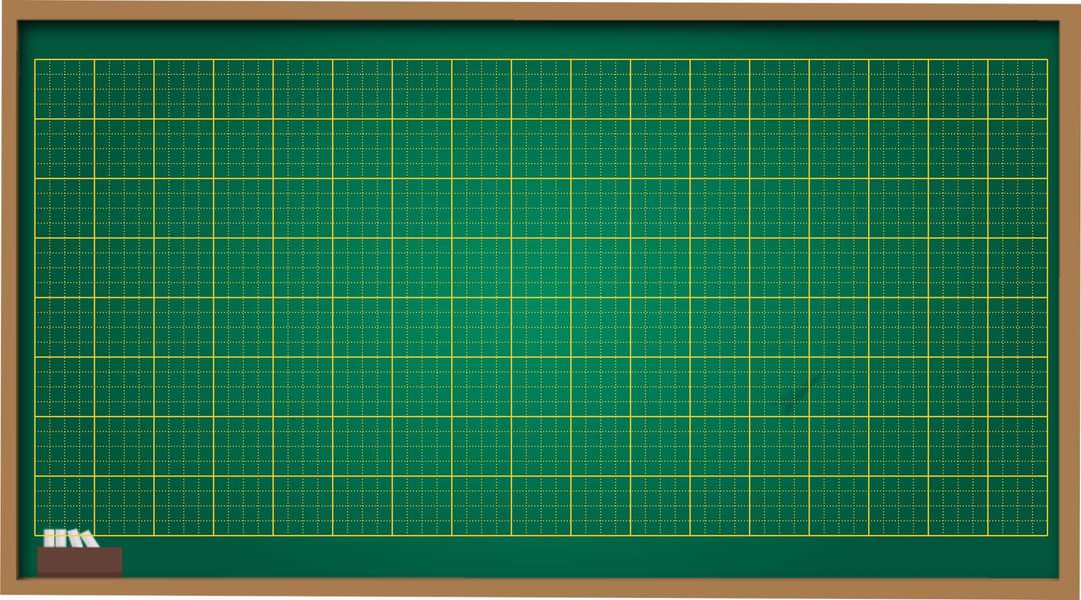 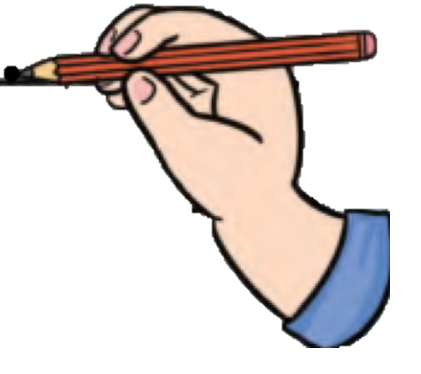 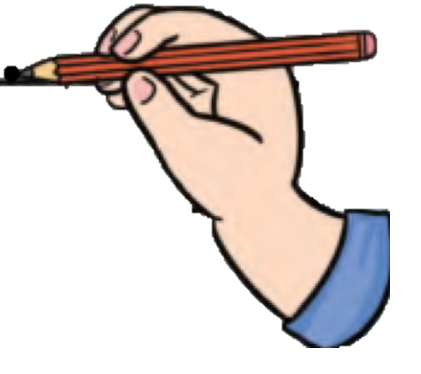 B
A
.
.
Điểm A
Điểm B
Chấm 1 điểm
vào bảng con và đặt tên.
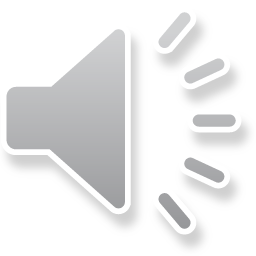 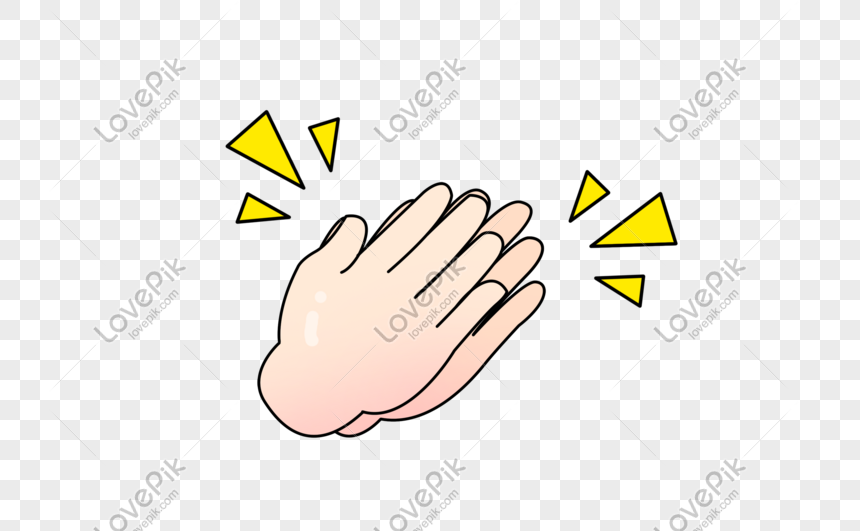 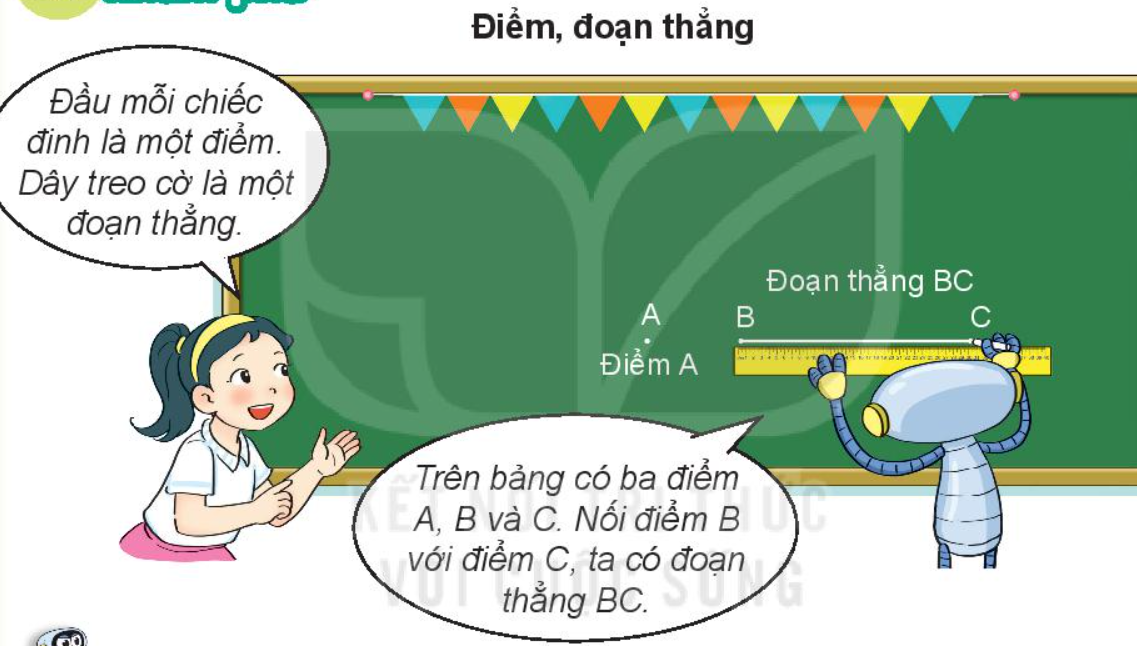 Điểm, đoạn thẳng
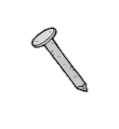 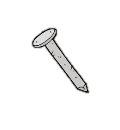 Đầu mỗi chiếc đinh là 1 điểm
Dây treo cờ là 1 đoạn thẳng
Điểm được vẽ bằng 1 dấu chấm
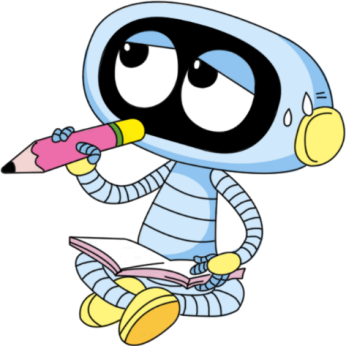 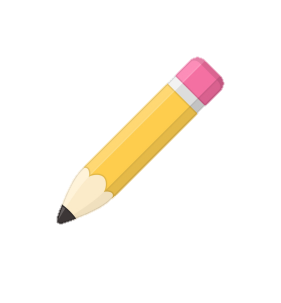 A
B
C
.
.
.
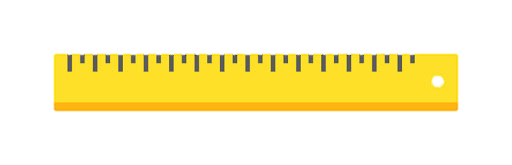 Đoạn thẳng BC
Điểm là gì?
Điểm là một vị trí xác định và được đánh dấu bằng các chữ cái in hoa như A, B, C..."
Đoạn thẳng là gì?
Đoạn thẳng là một đường thẳng nối liền hai điểm và có độ dài xác định."
Kể tên một số đoạn thẳng trong thực tế ?
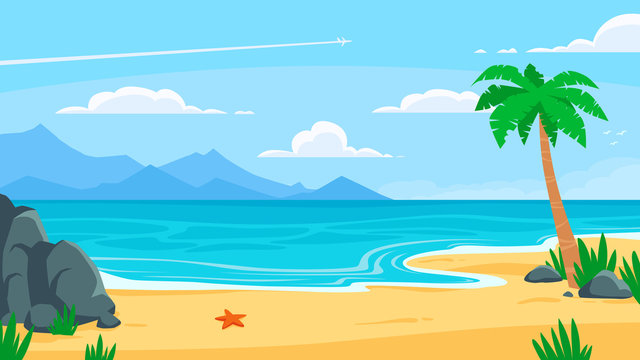 Hoạt động
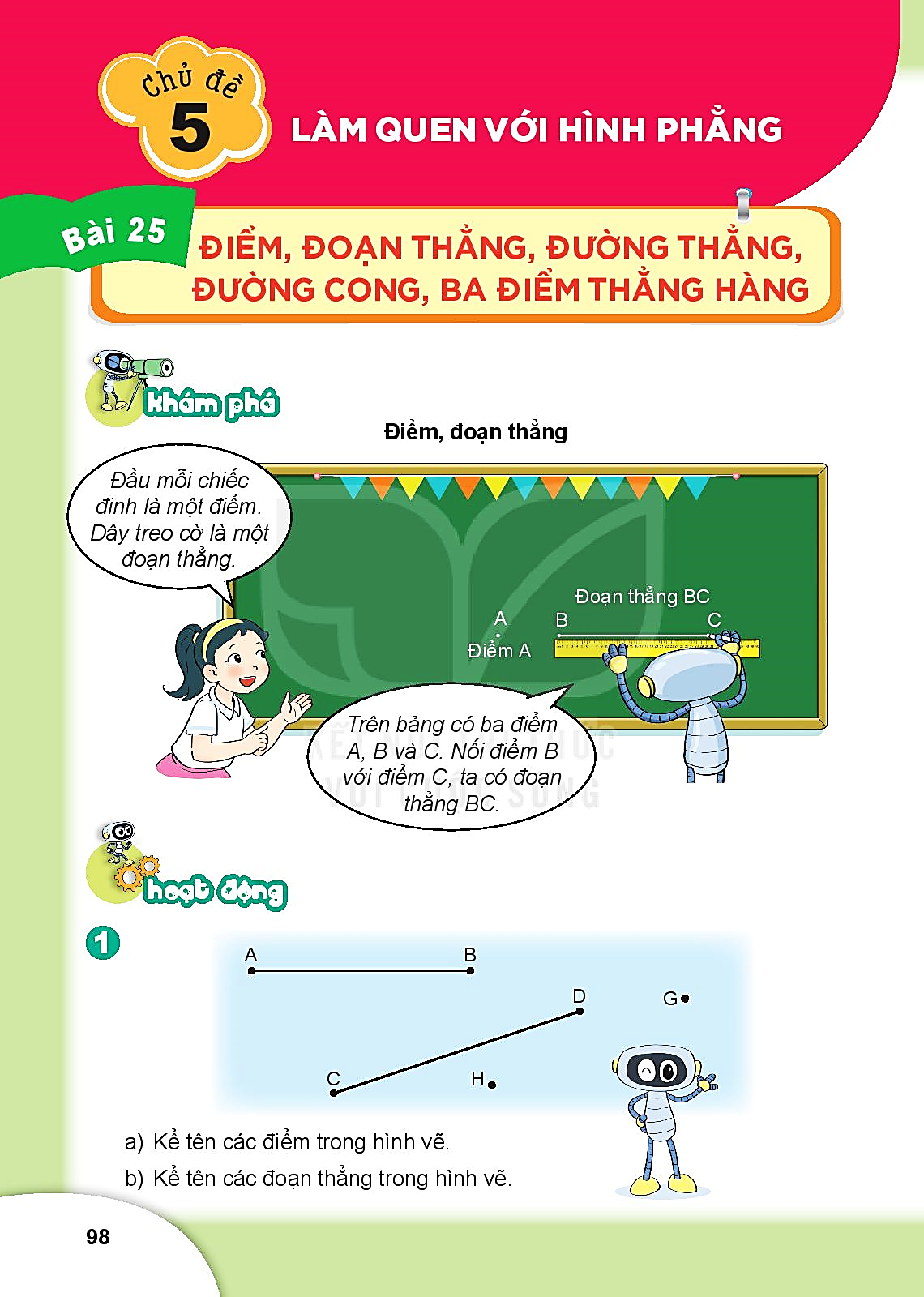 1
1
2
Kể tên các điểm trong hình vẽ.

b) Kể tên các đoạn thẳng trong hình vẽ.
Trên hình vẽ có 6 điểm: A, B, C, D, G, H
A, B, C, D, G, H
Có 2 đoạn thẳng là: AB, CD, B, C, D, G, H
Kể tên các đoạn thẳng trong mỗi hình vẽ sau:
2
a)                                             b)
M
.
.
N
C
A
.
.
.
.
.
P
D
Đoạn thẳng
AB , BC , CD
Đoạn thẳng
MN, MP , NP
B
Bài 3: Số?
Dùng thước đo độ dài đoạn thẳng ( theo mẫu)
a) Mẫu:
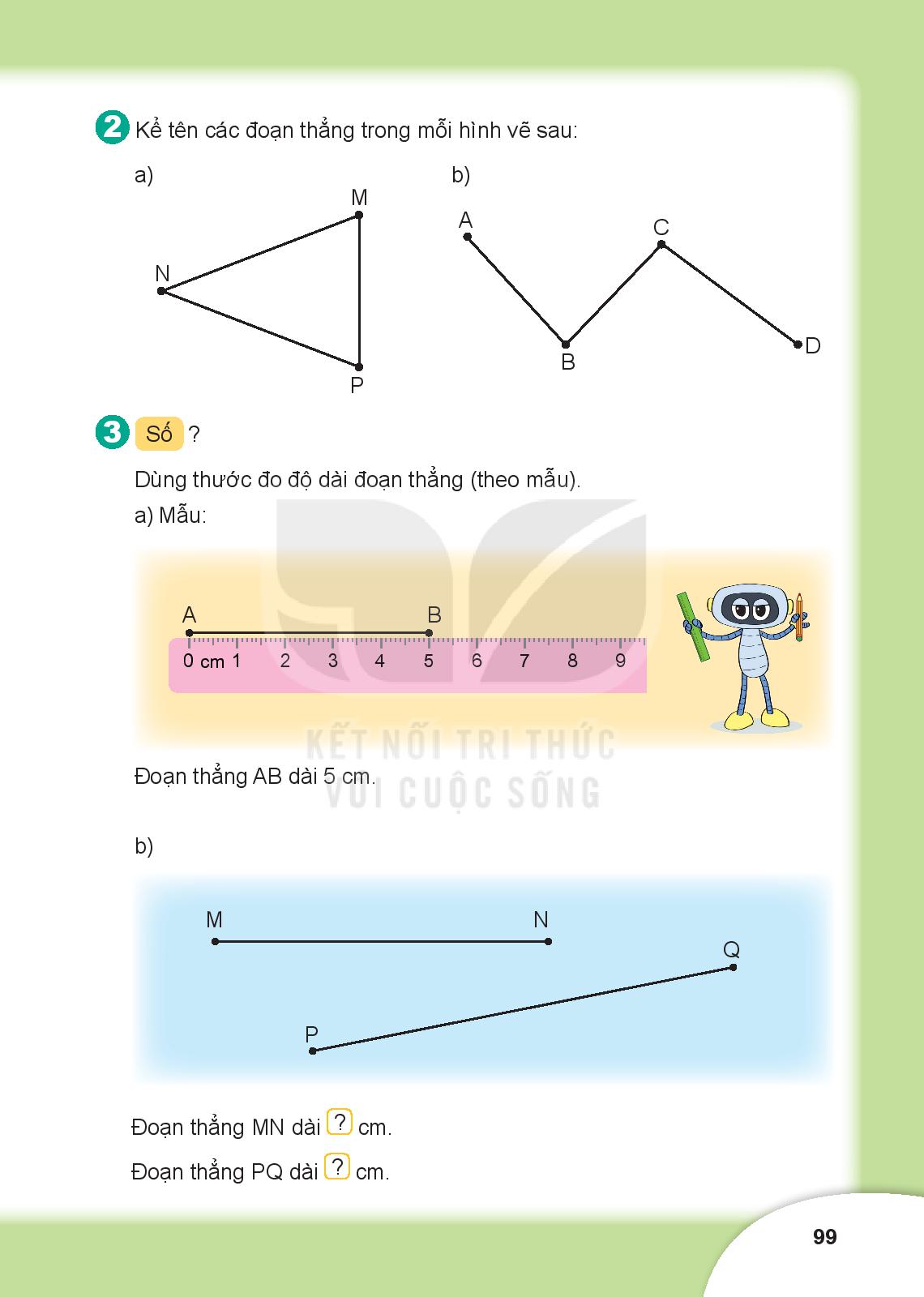 5cm
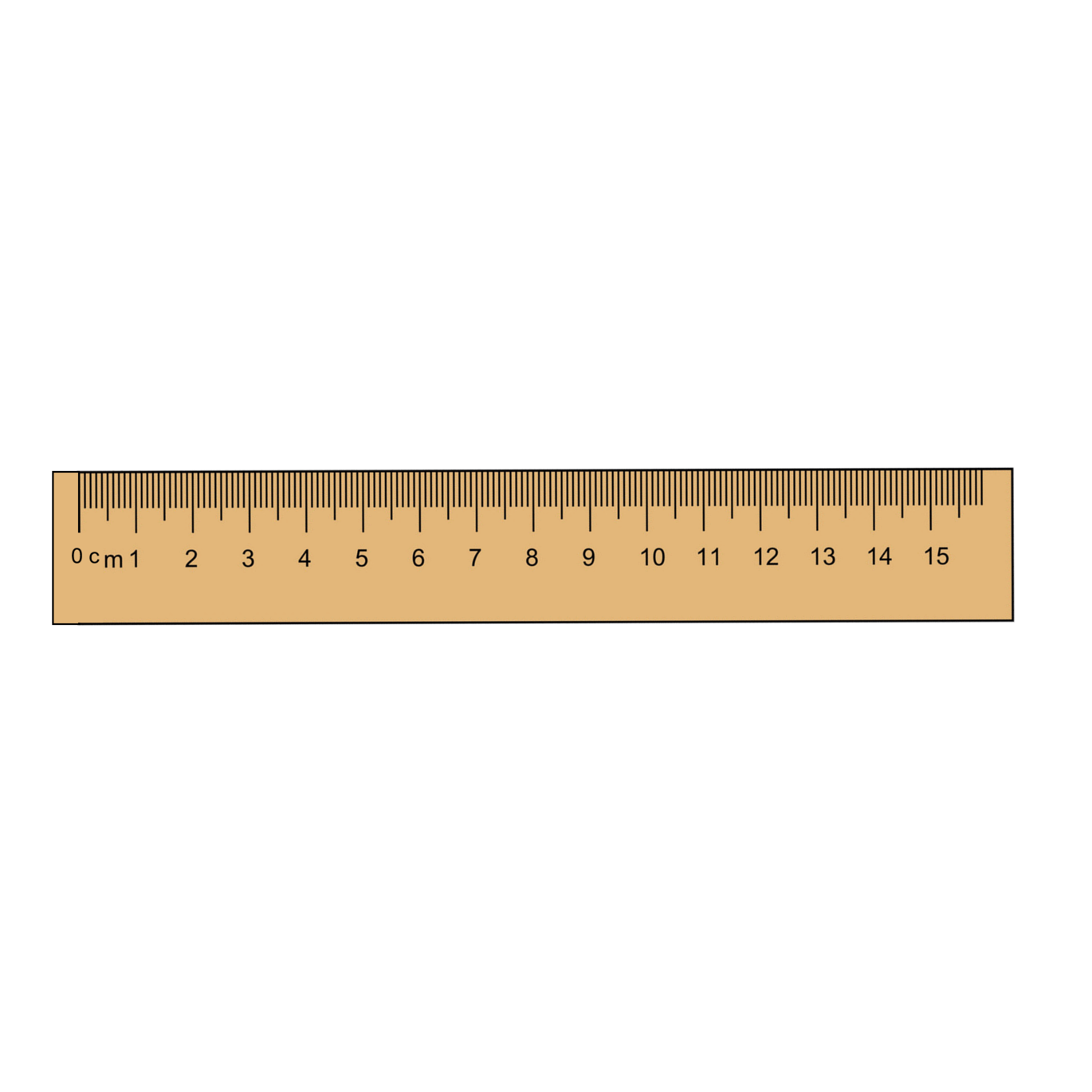 Đoạn thẳng AB dài 5cm
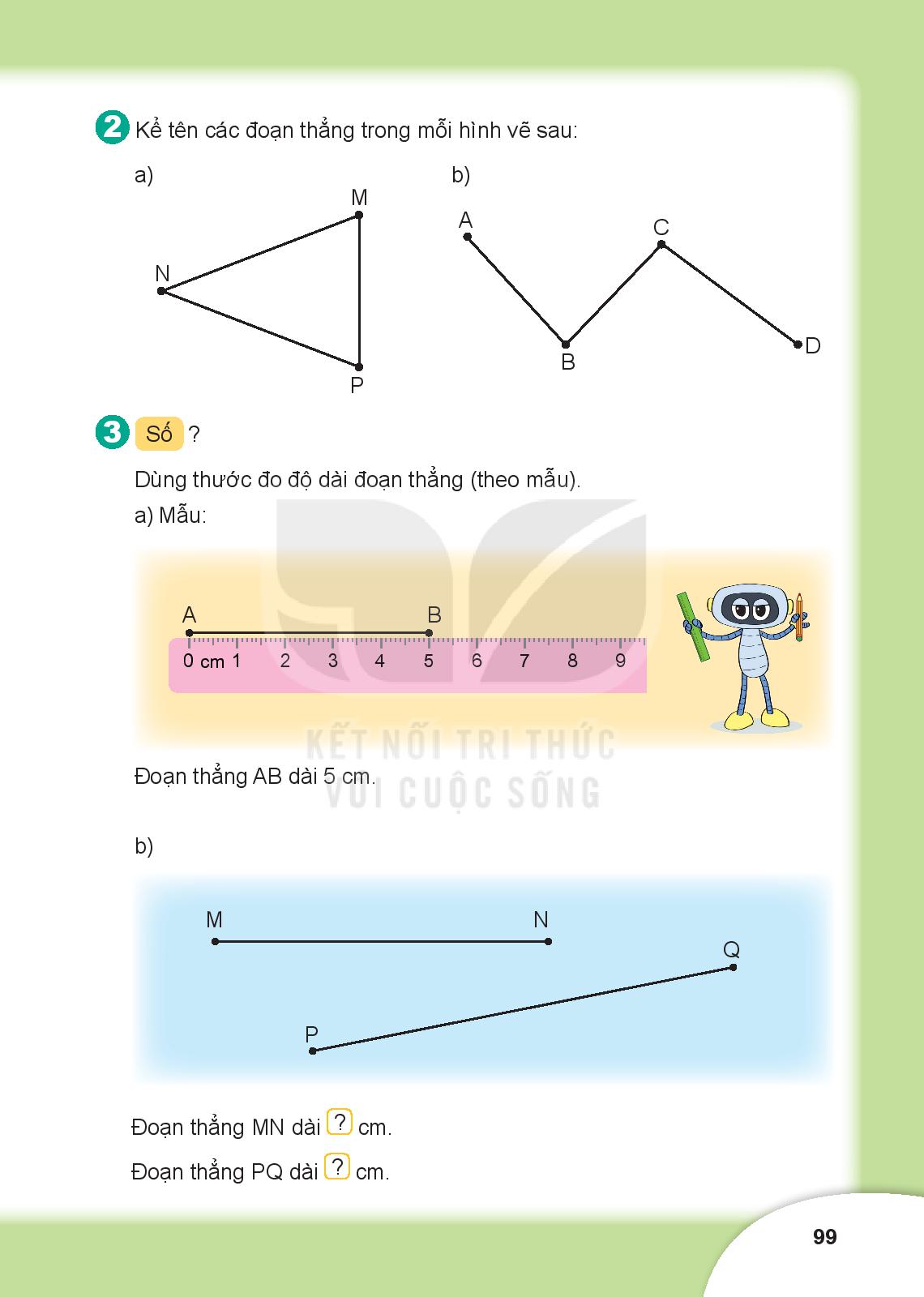 b)
B
A
.
.
Bài 3: Số?
Dùng thước đo độ dài đoạn thẳng ( theo mẫu)
a) Mẫu:
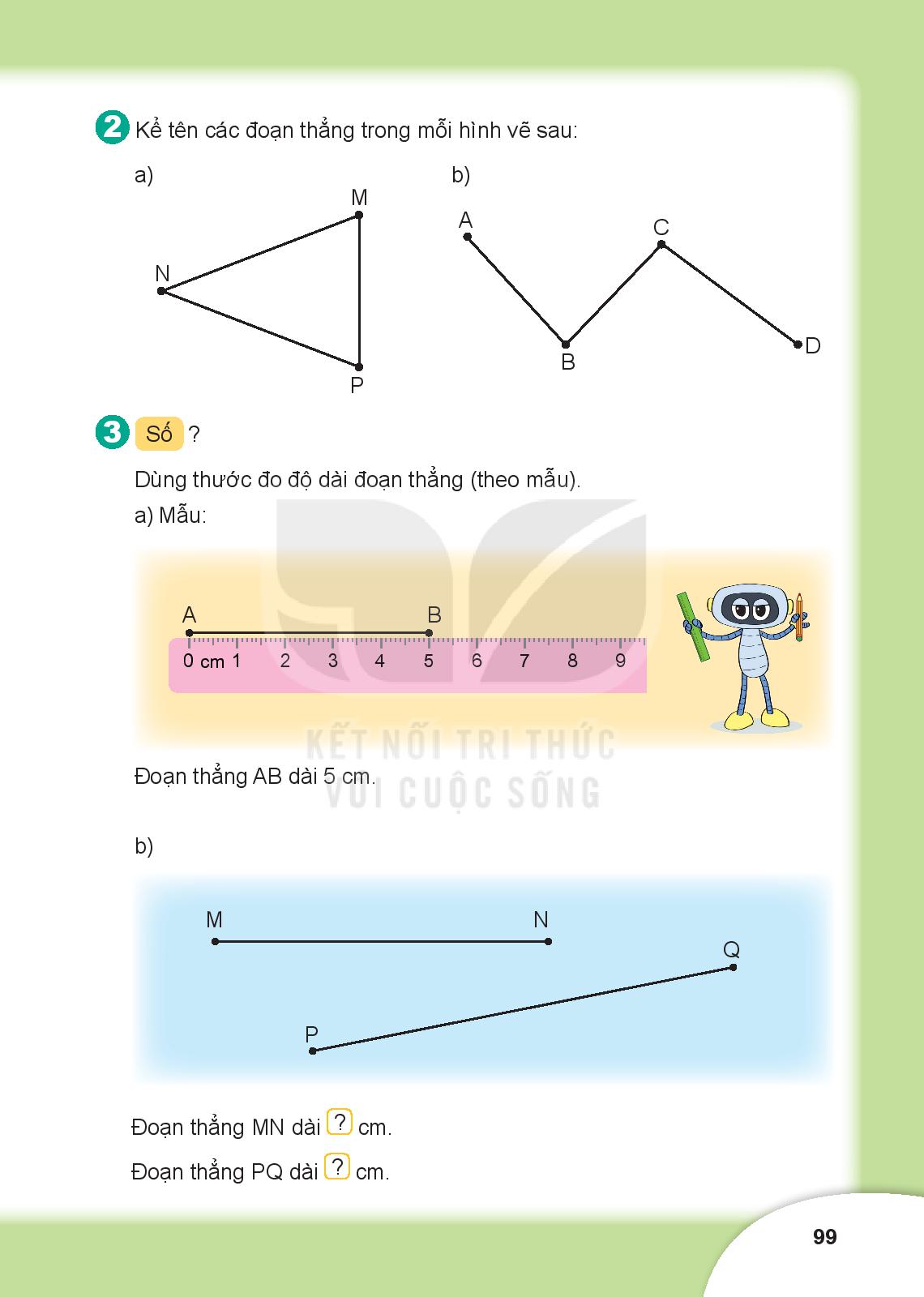 5cm
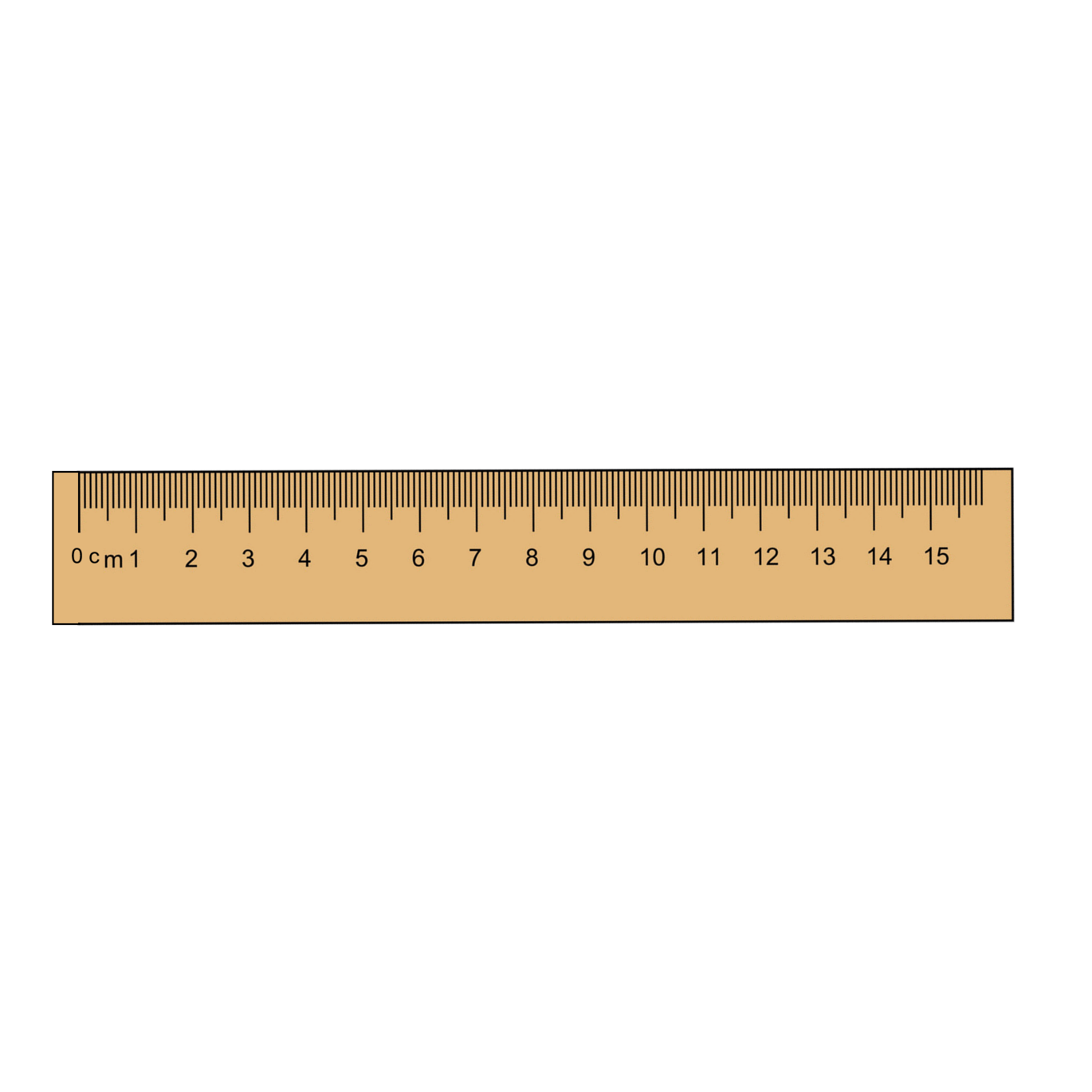 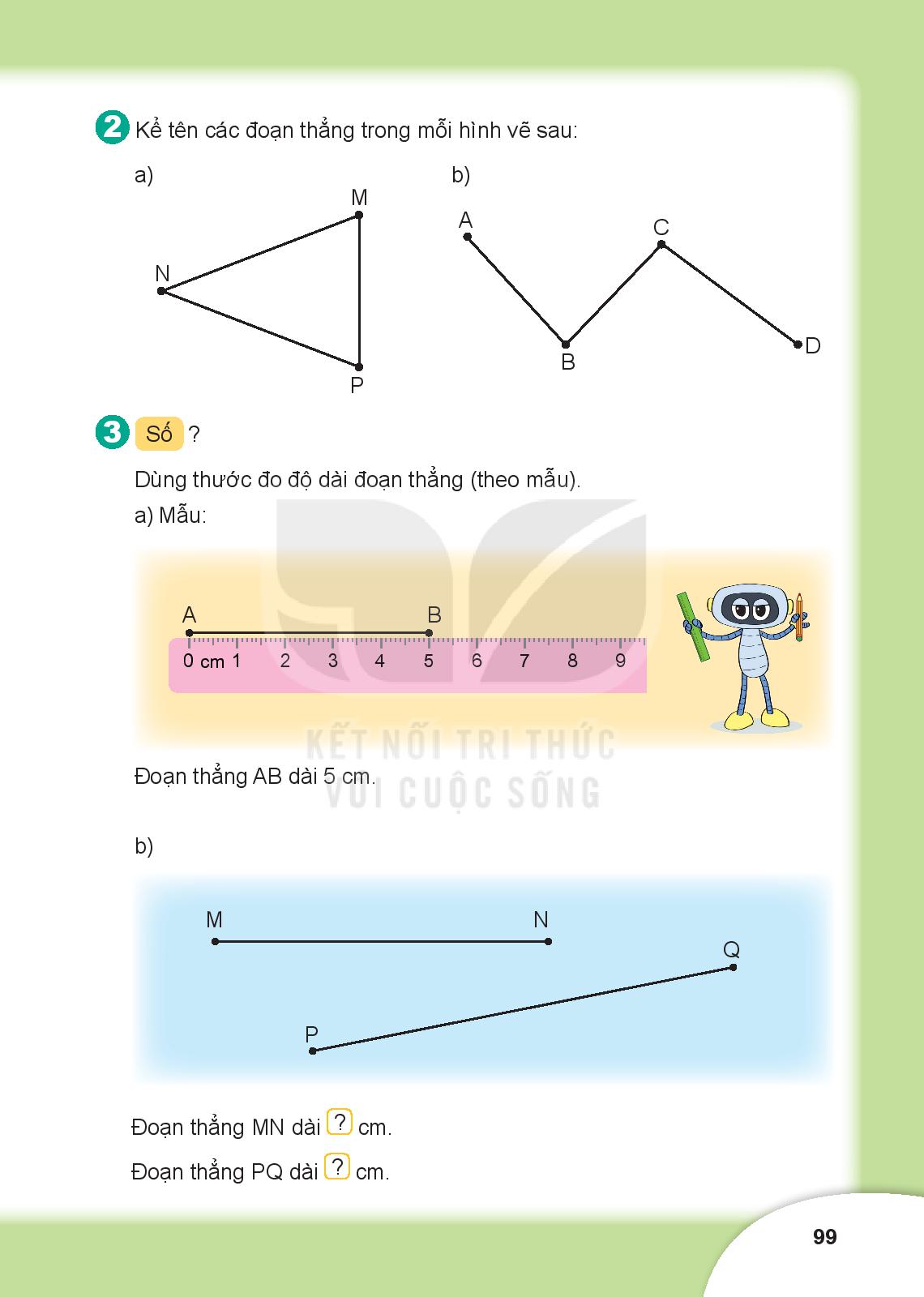 B
7cm
A
.
.
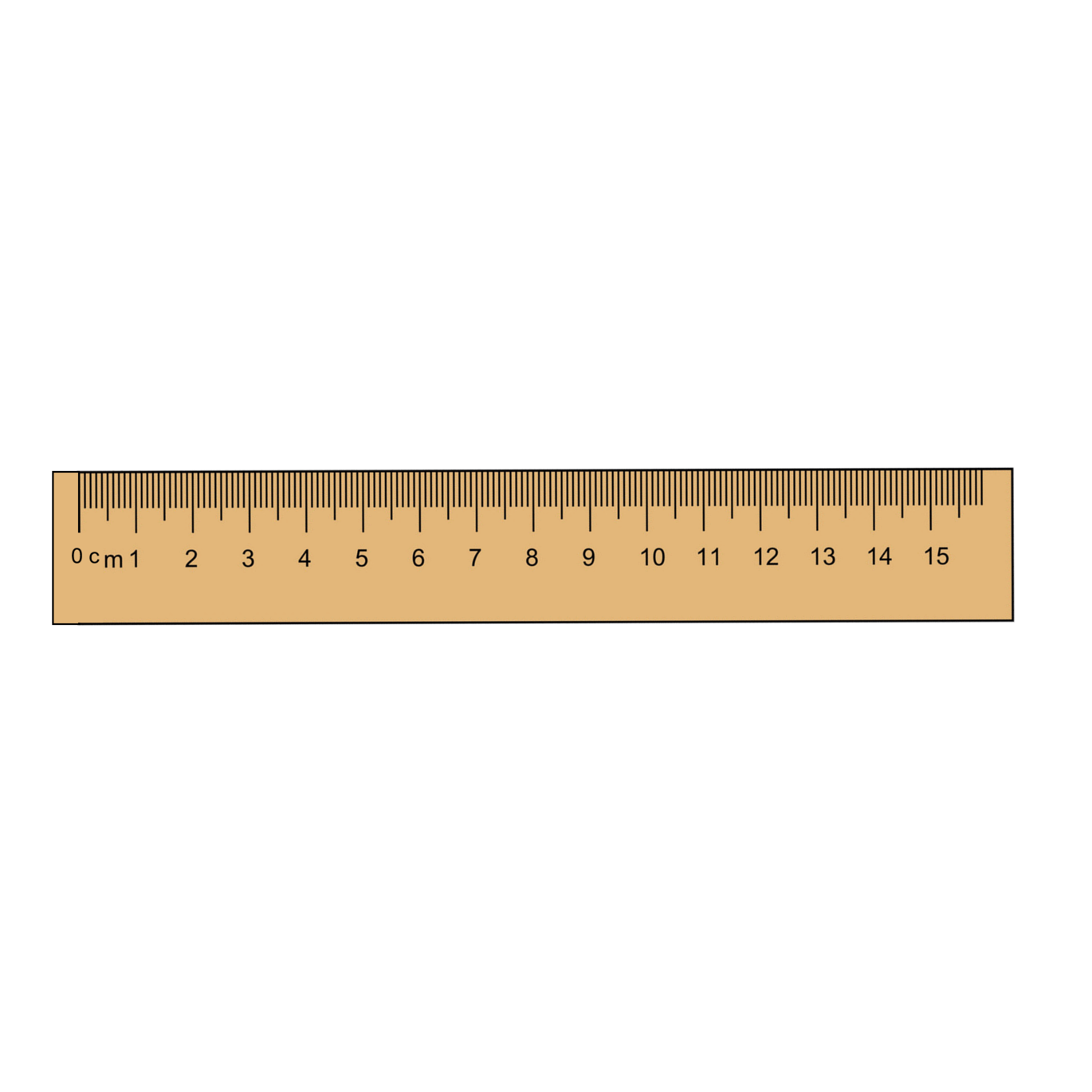 9cm
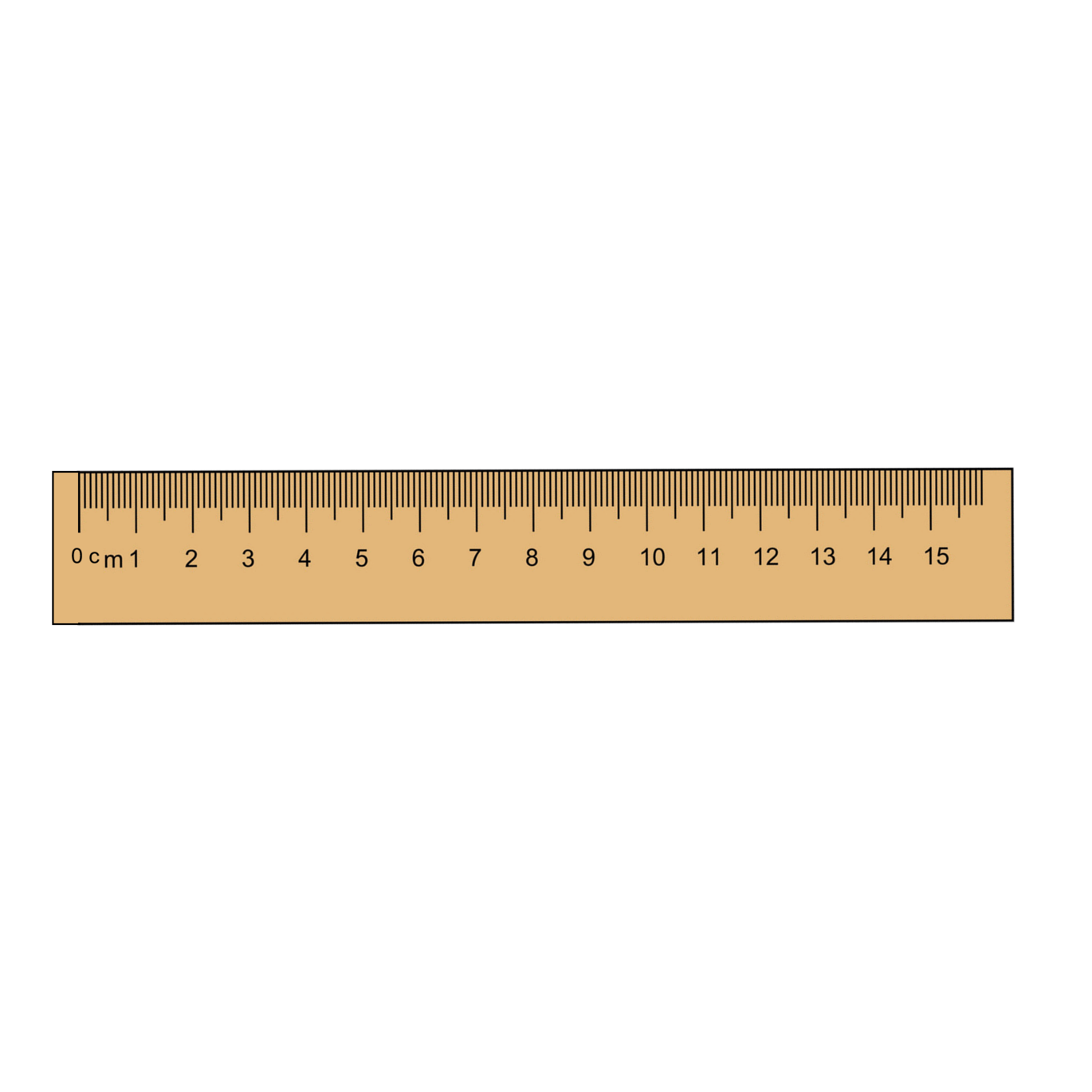 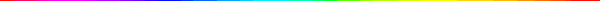 Rung chuông vàng
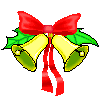 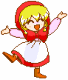 A
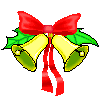 Câu 1: Hình vẽ có mấy đoạn ?
Hết giờ
Câu 1
B
D
2
0
1
3
5
4
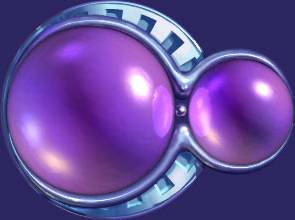 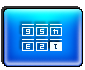 A
3
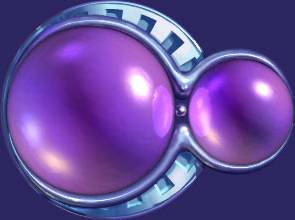 4
C
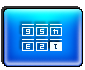 B
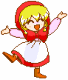 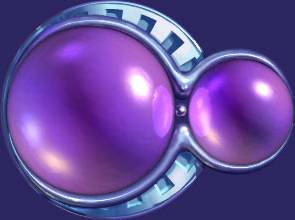 6
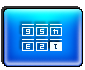 c
A
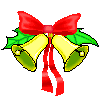 Câu 1: Hình vẽ có mấy điểm ?
Hết giờ
Câu 1
B
D
2
0
1
3
5
4
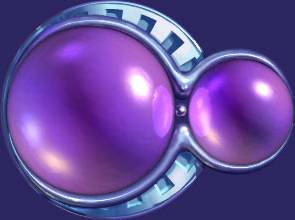 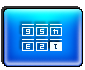 A
3
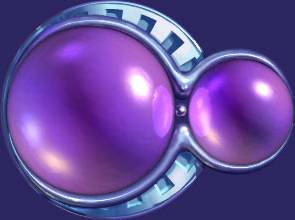 4
C
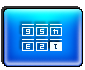 B
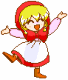 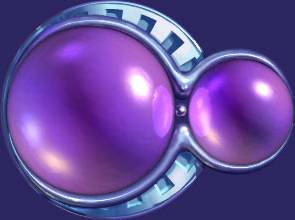 6
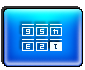 c
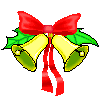 Hết giờ
Hình vẽ dưới đây có mấy điểm?
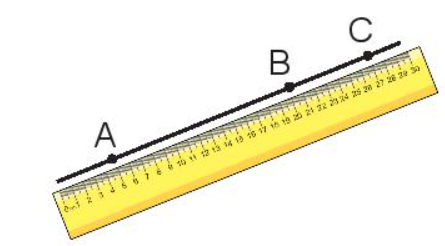 Câu 2
3
2
1
3
5
4
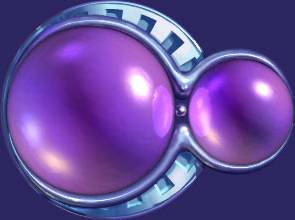 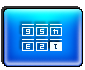 A
5
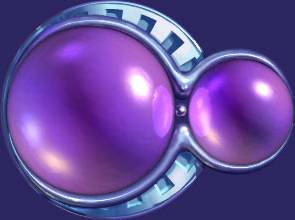 B
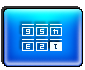 2
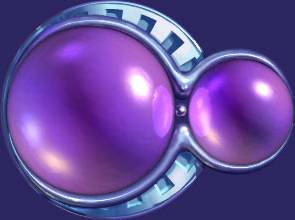 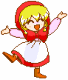 c
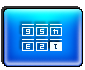 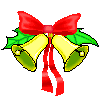 Hết giờ
Hình vẽ dưới đây có mấy đoạn thẳng?
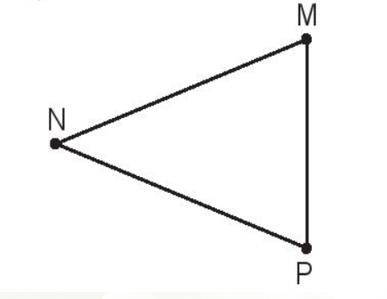 Câu 3
2
0
1
3
5
4
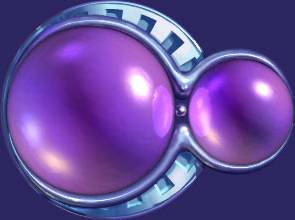 2
A
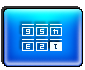 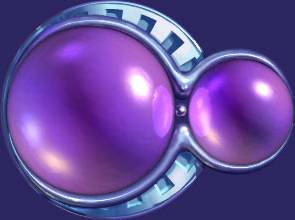 3
B
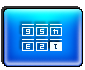 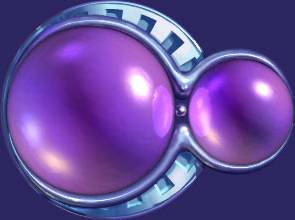 4
c
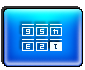 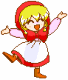 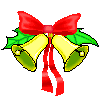 Hết giờ
Hình vẽ dưới đây có mấy điểm?
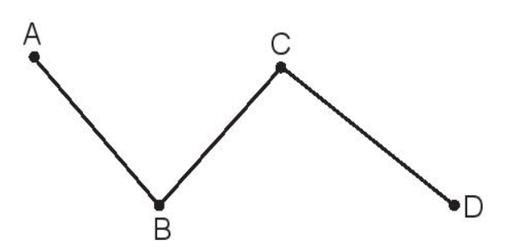 Câu 3
2
0
1
3
5
4
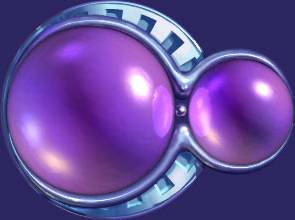 5
A
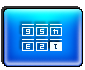 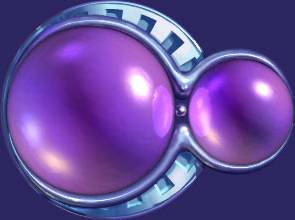 4
B
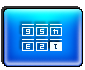 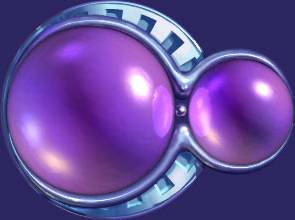 3
c
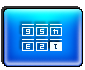 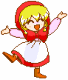 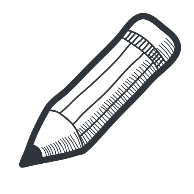 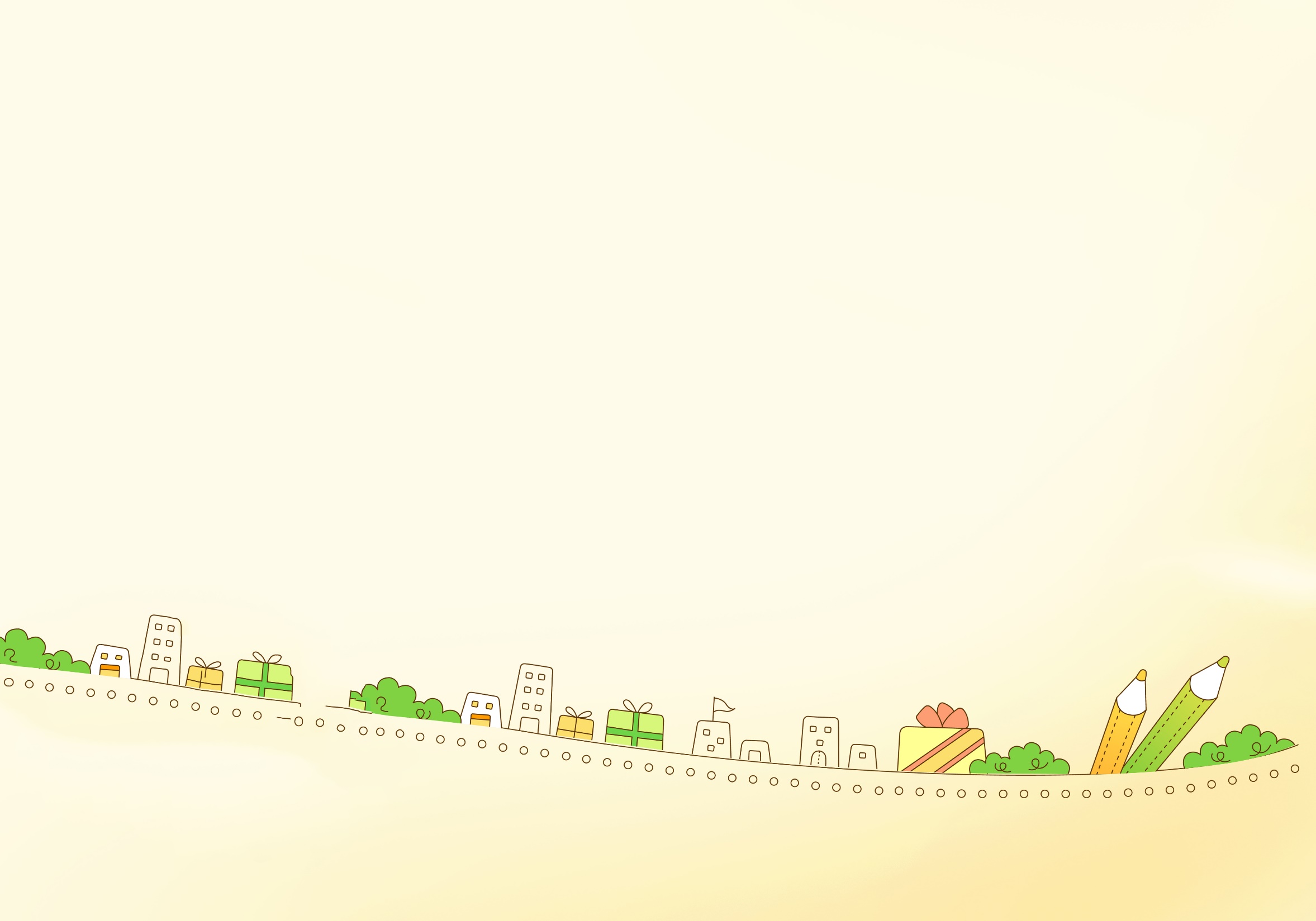 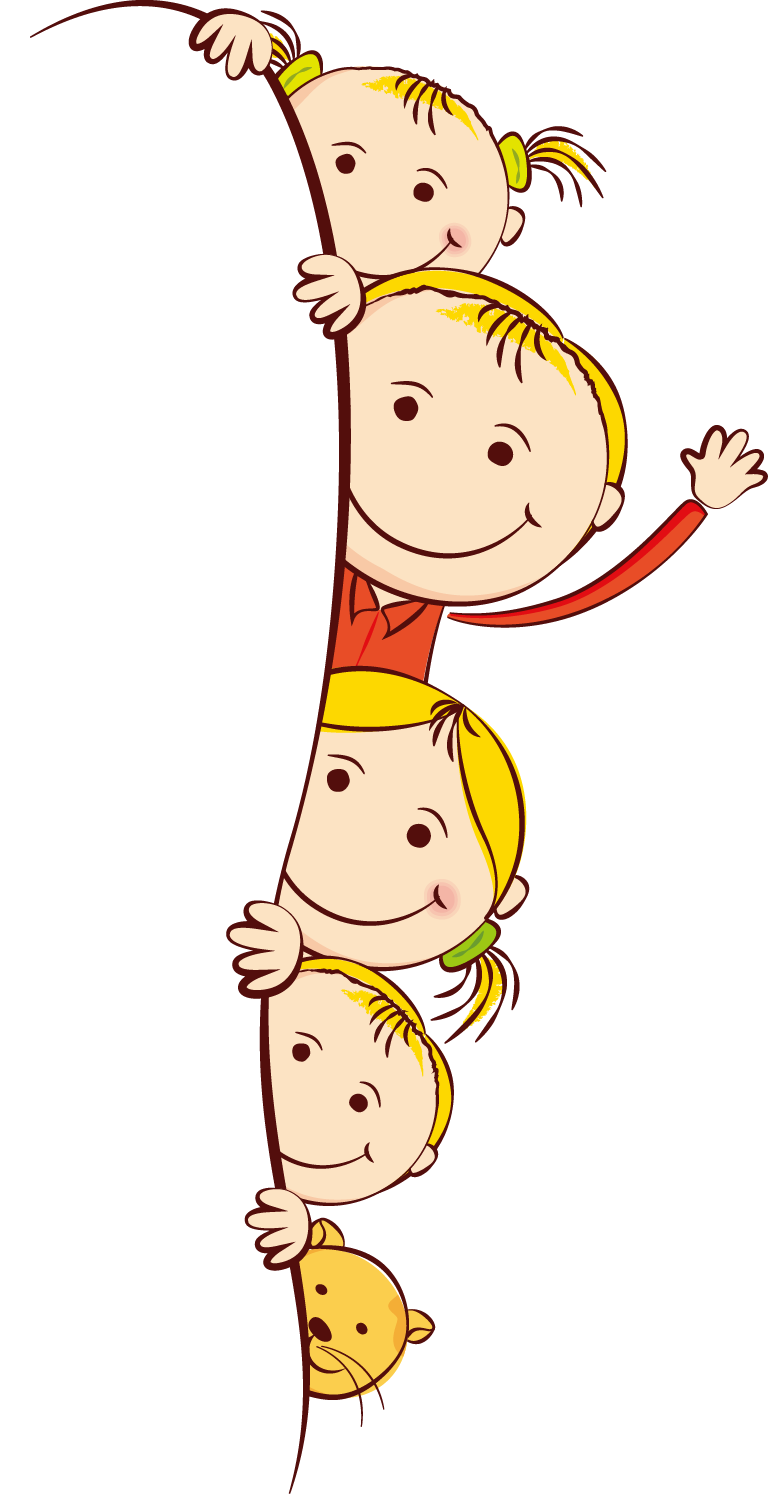 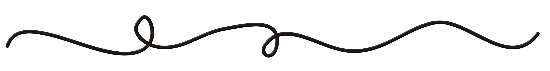 Chúc các em chăm ngoan